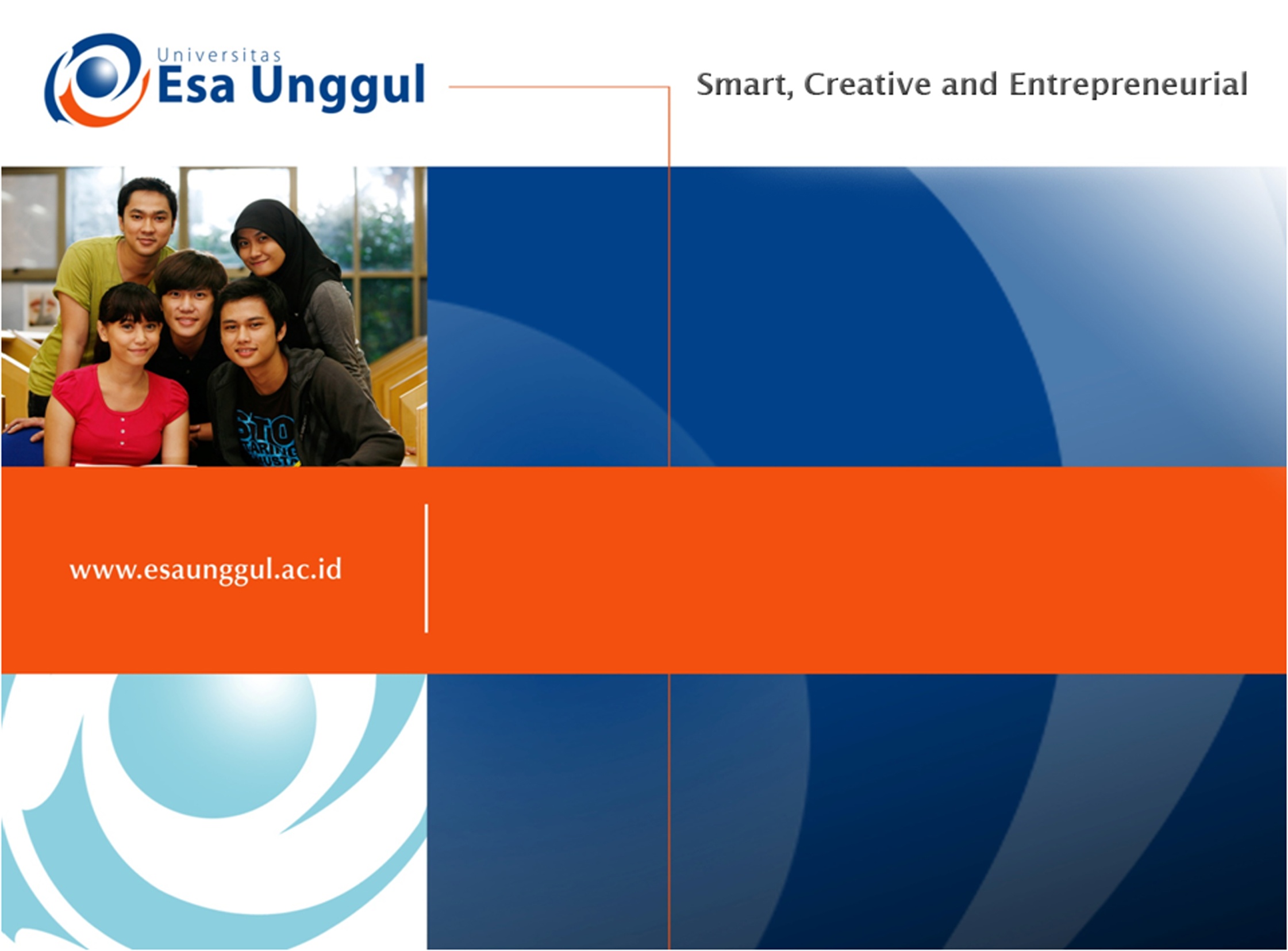 BASIC GRAMMAR
WEEK 5: Modal Auxiliaries
NURYANSYAH ADIJAYA, M.Pd.
PENDIDIKAN BAHASA INGGRIS, FKIP
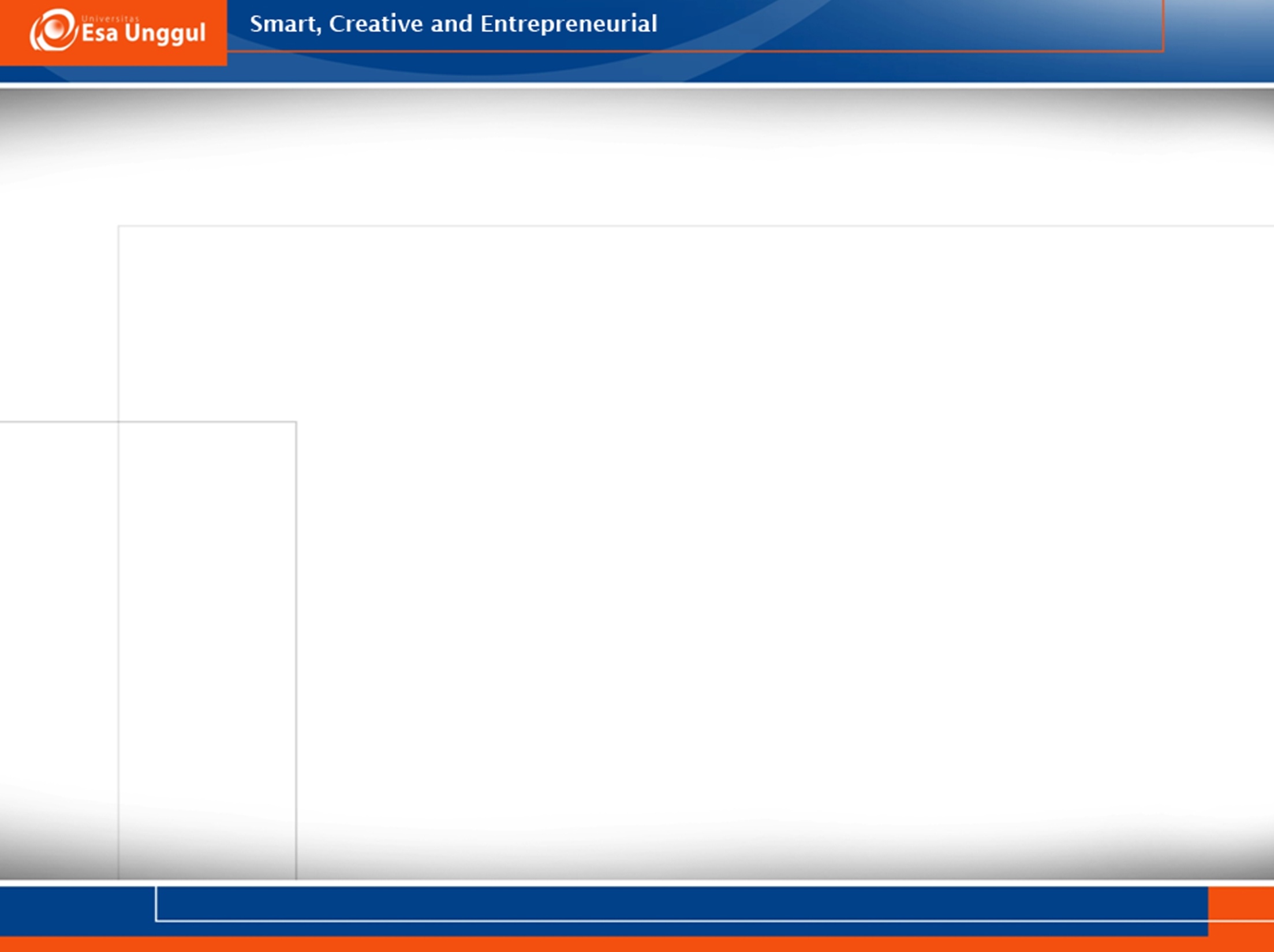 Learning Objective
Students are able to Identify and use appropriate modal auxiliaries in a sentence.
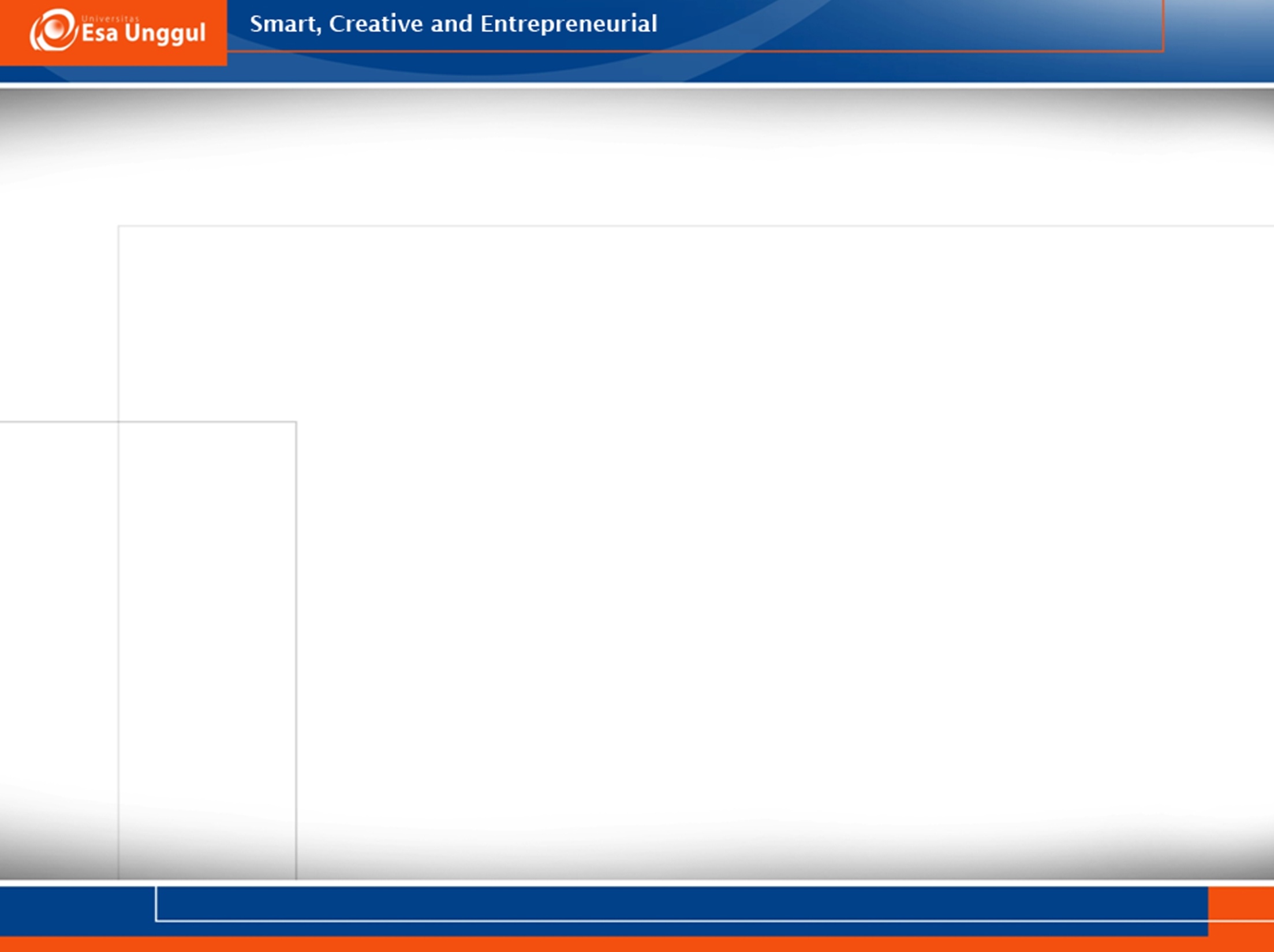 What is Modal Auxiliary?
Modal auxiliaries generally express speakers' attitudes. For example, modals can express that a speaker feels something is necessary, advisable, permissible, possible, or probable; and, in addition, they can convey the strength of those attitudes.
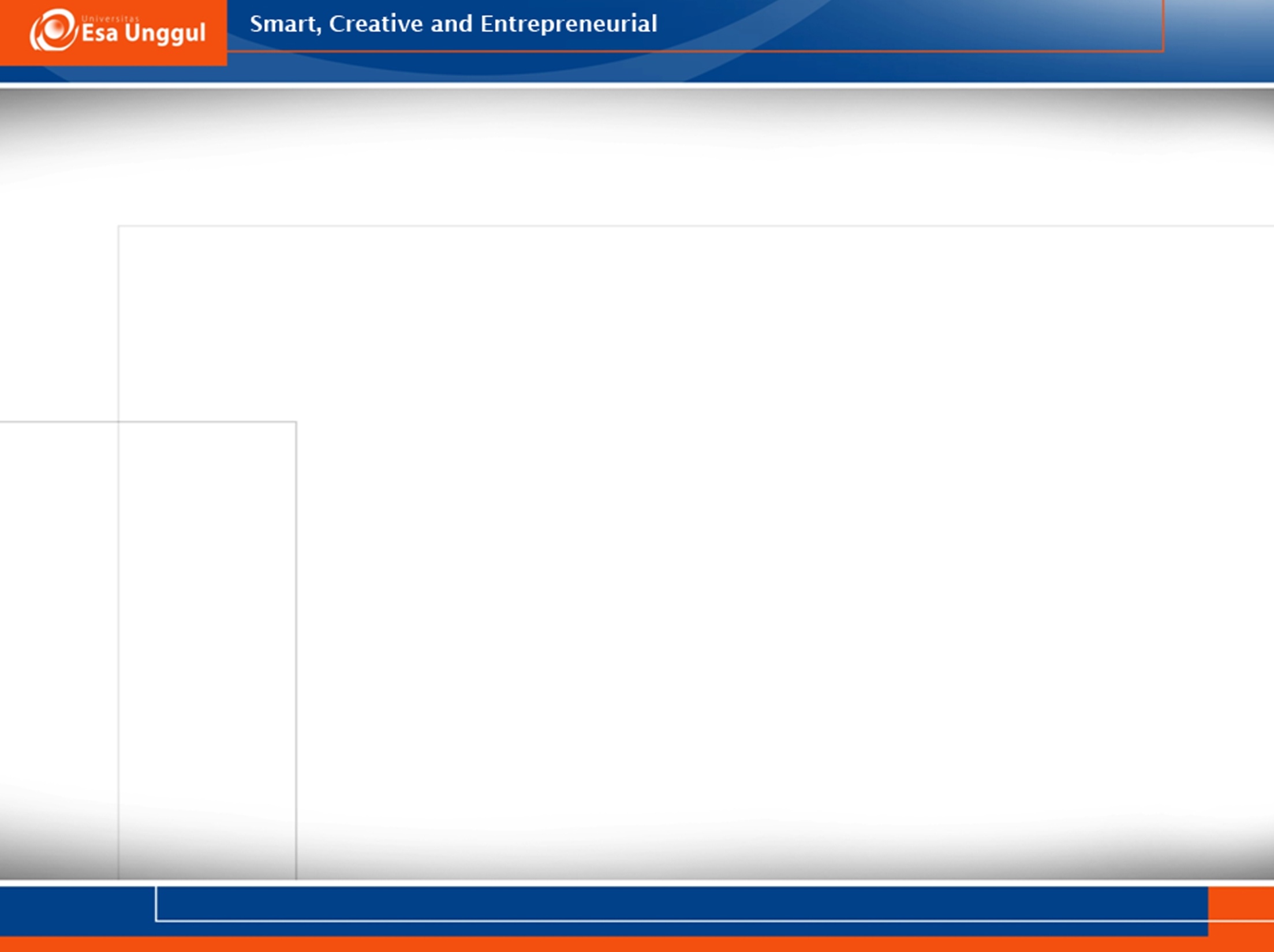 Kinds of Modal Auxiliaries
The modal auxiliaries in English are can, could, may, might, must, ought (to), shall,
should, will, would.
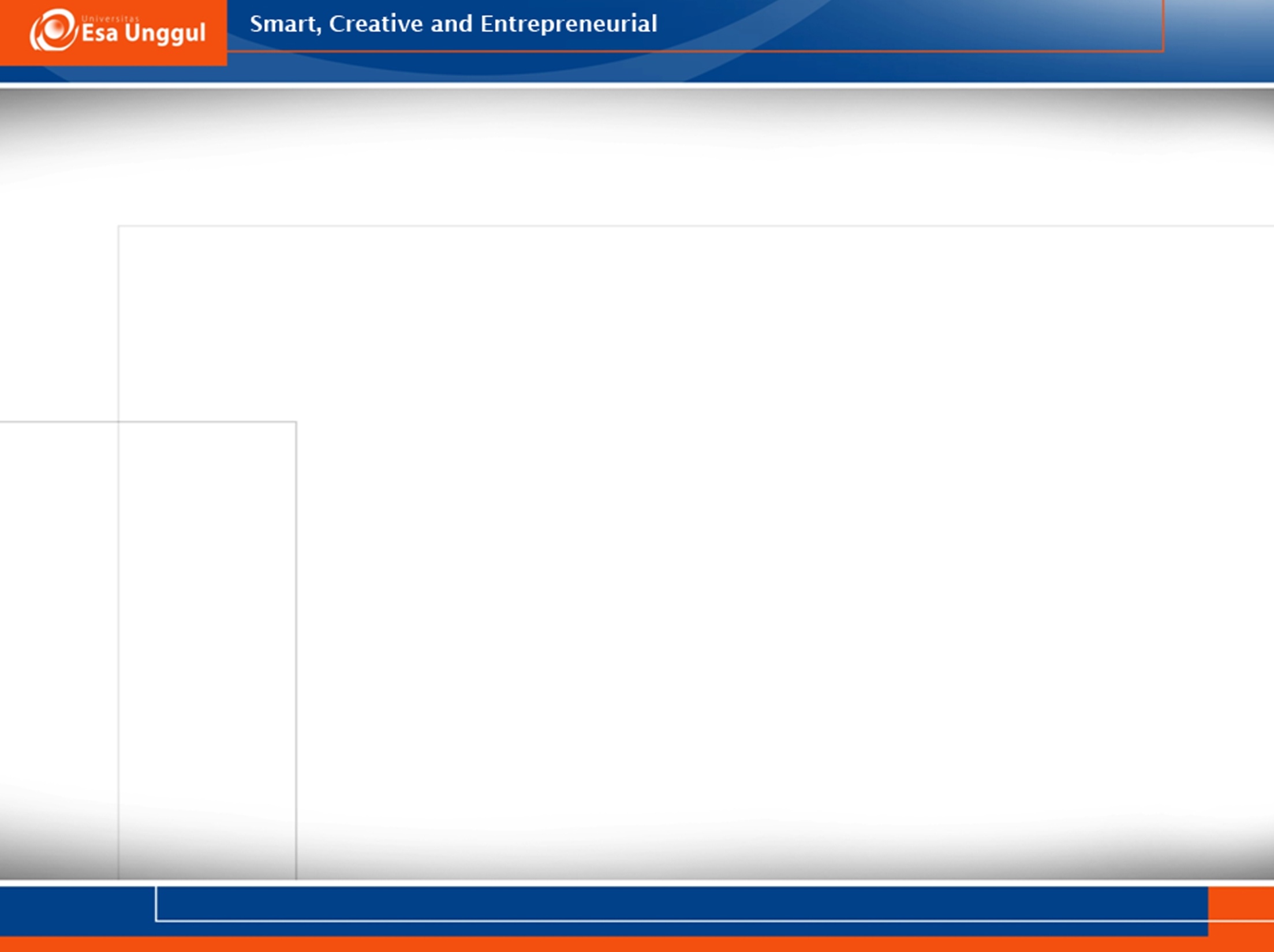 Ability
Modal --> Ability

She can answer the questions easily.

Dedi could run 100 Kilometers within 5 ours without stopping when he was in Junior High School.
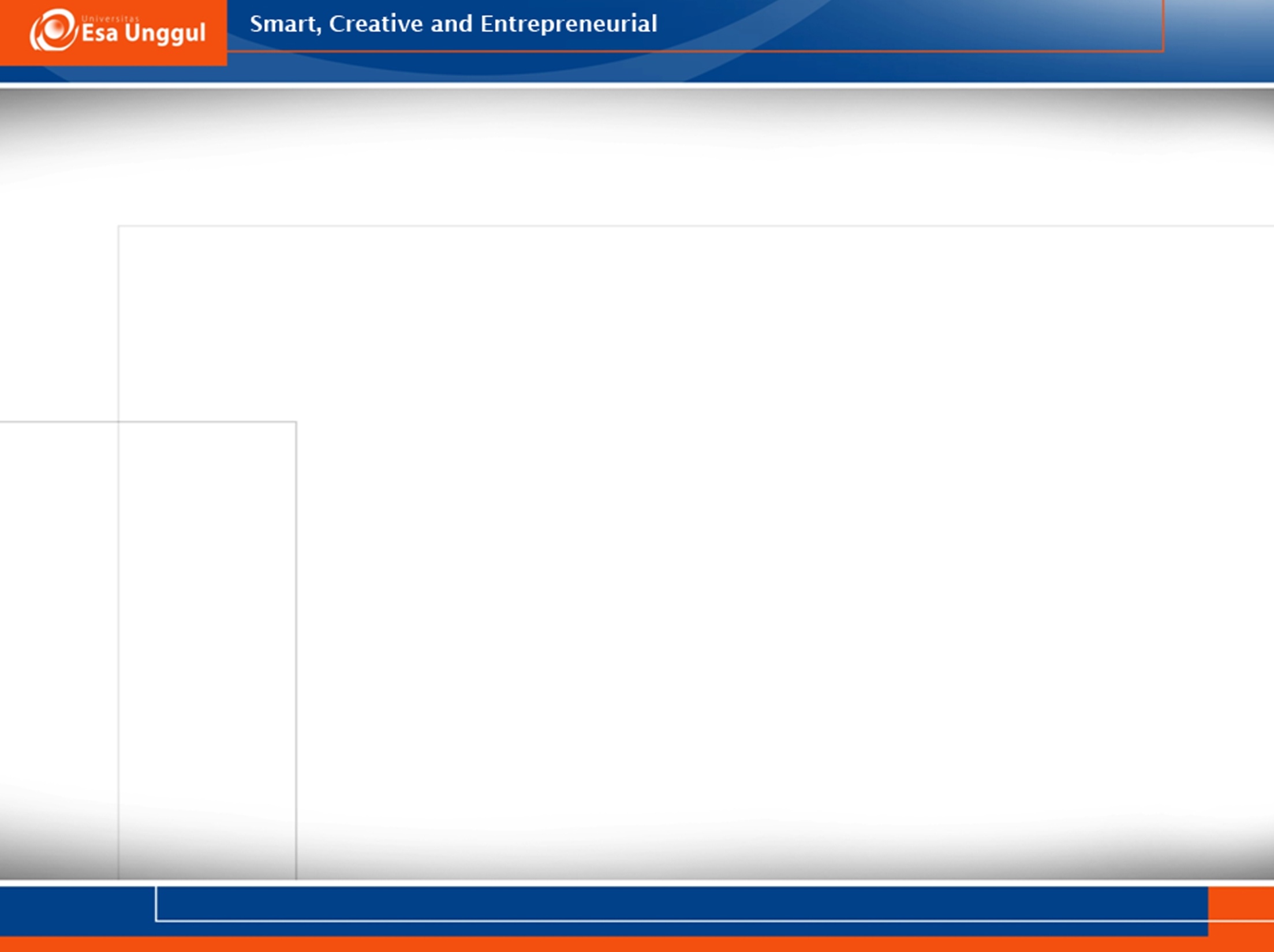 Probability and Permission
Riri hasn't come yet. She may stuck in traffic jam.
Rindi, May I borrow your pen?
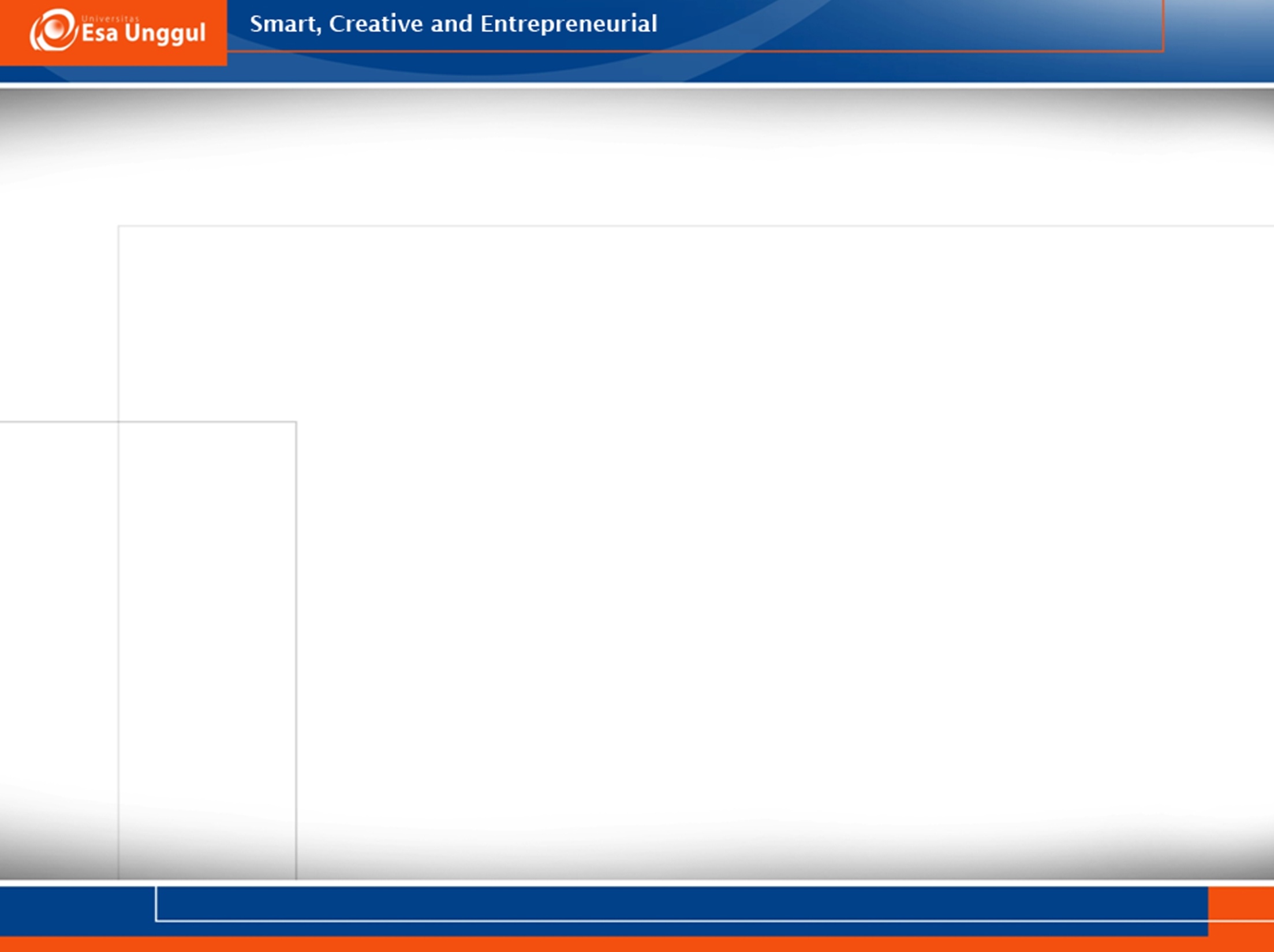 Willingness
They will visit me tomorrow
Will you tell me?
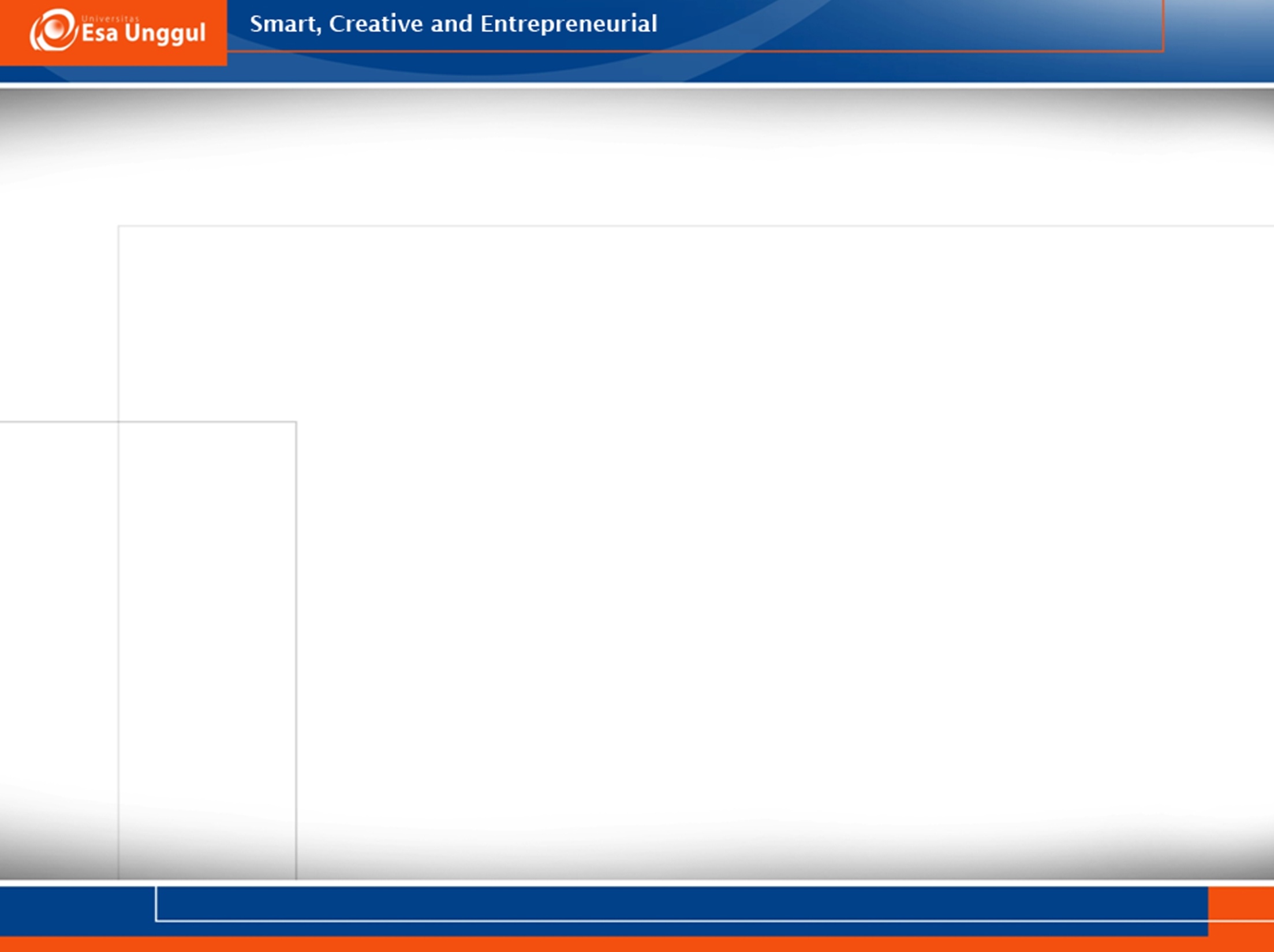 Suggestion
You should see your doctor very soon.
Didi did not pass English Examination. He should have learnt hard for the exam.
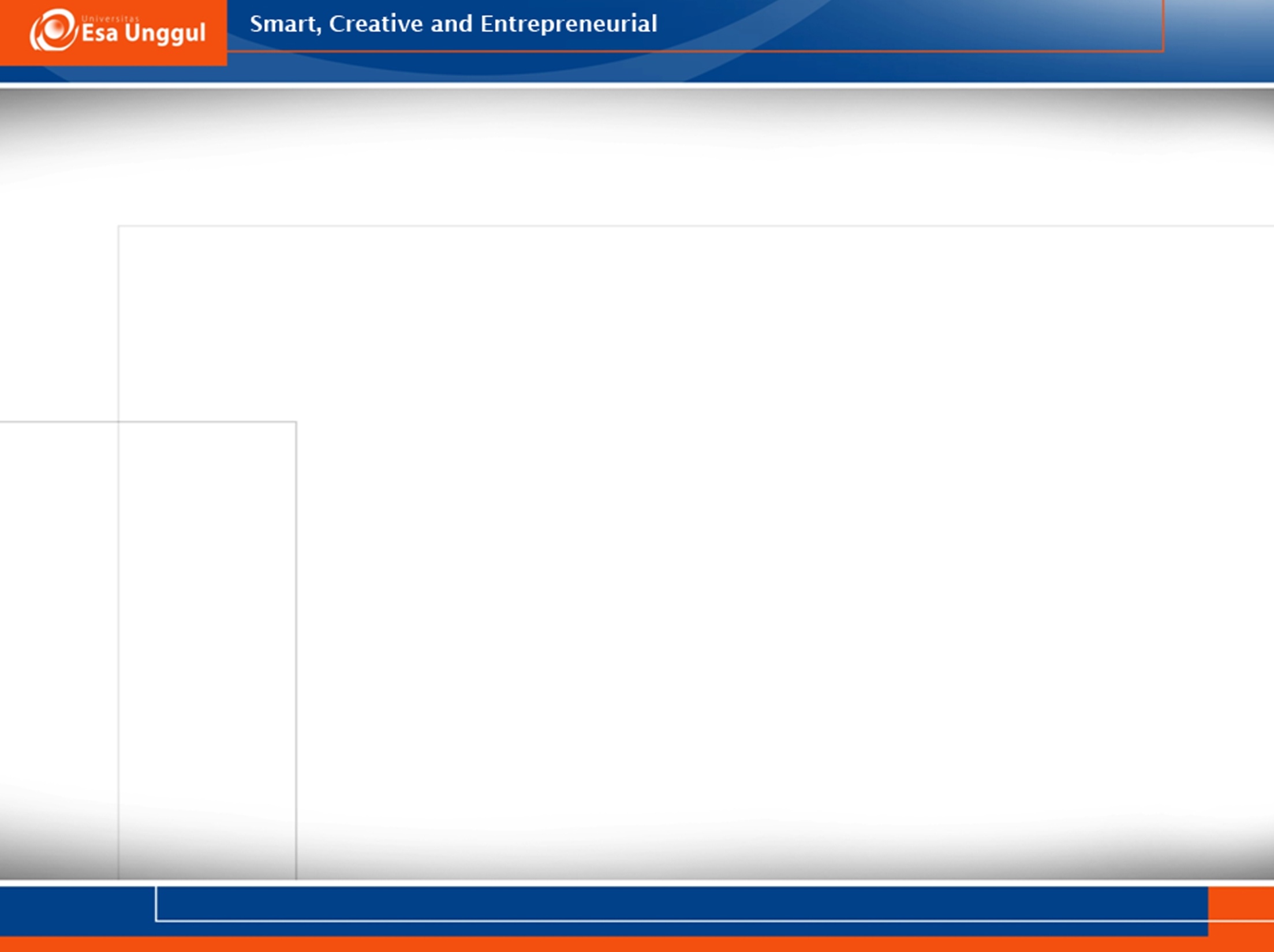 Obligatory and Necessity
You must take the medicine unless you condition will be worse.

I put my pencil on the table. But, I can find it there. You must steal the pencil.
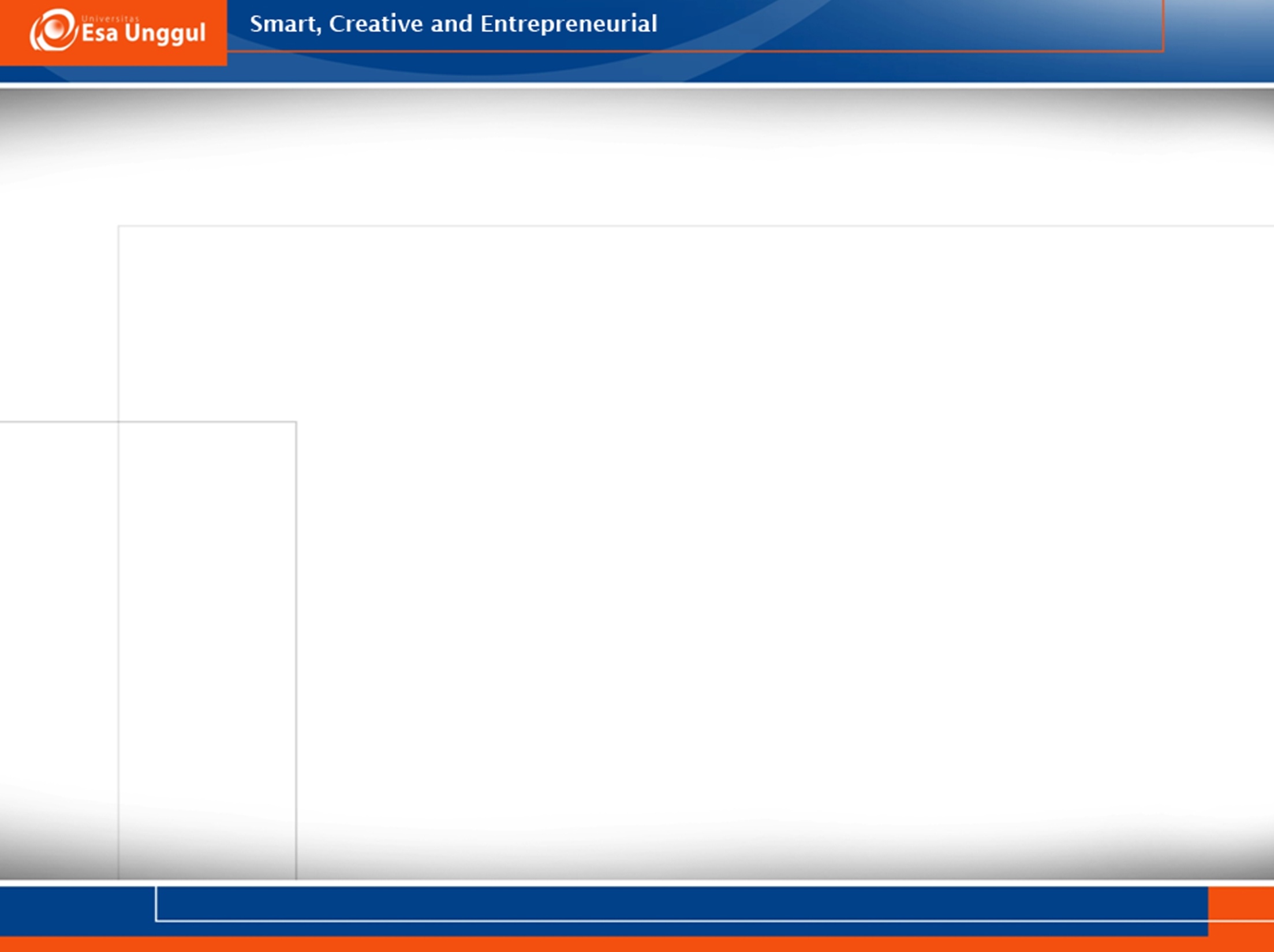 Exercises
Respond the statement with appropriate modal 
1. A: Ted doesn't feel good. He has a bad stomachache.
    B: He ..... see a doctor.
2. A. Sandy got bad mark for math exam.
   B.  He.......... hardfor the exam.
3. I lost my book. I put it on the table, near to your table.  You ...... steal mine.
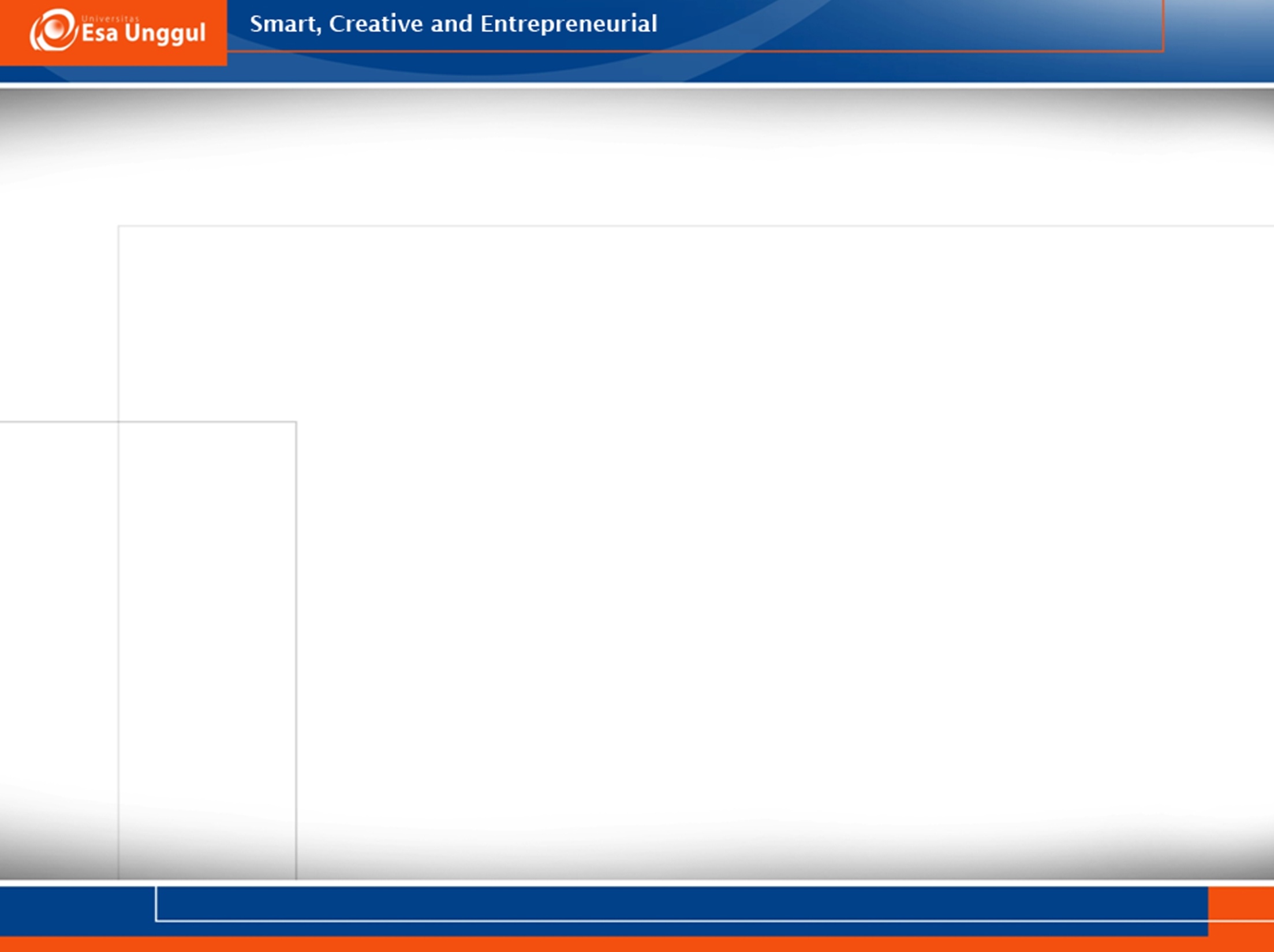 Exercises
Choose the best option of the following questions.
1. She looks pretty sick. I think she ________ go to a doctor. 
A. will     B. may  C.  should    D. can    E.  would

2.  I know he speaks five languages, but ________ he speak      Arabic?
A. Can   B. May   C. Must      D. Will      E. should.

3. You always get good mark for every subject. you ..... study hard every night.
A. Can   B. May   C. Must      D. Will      E. should.
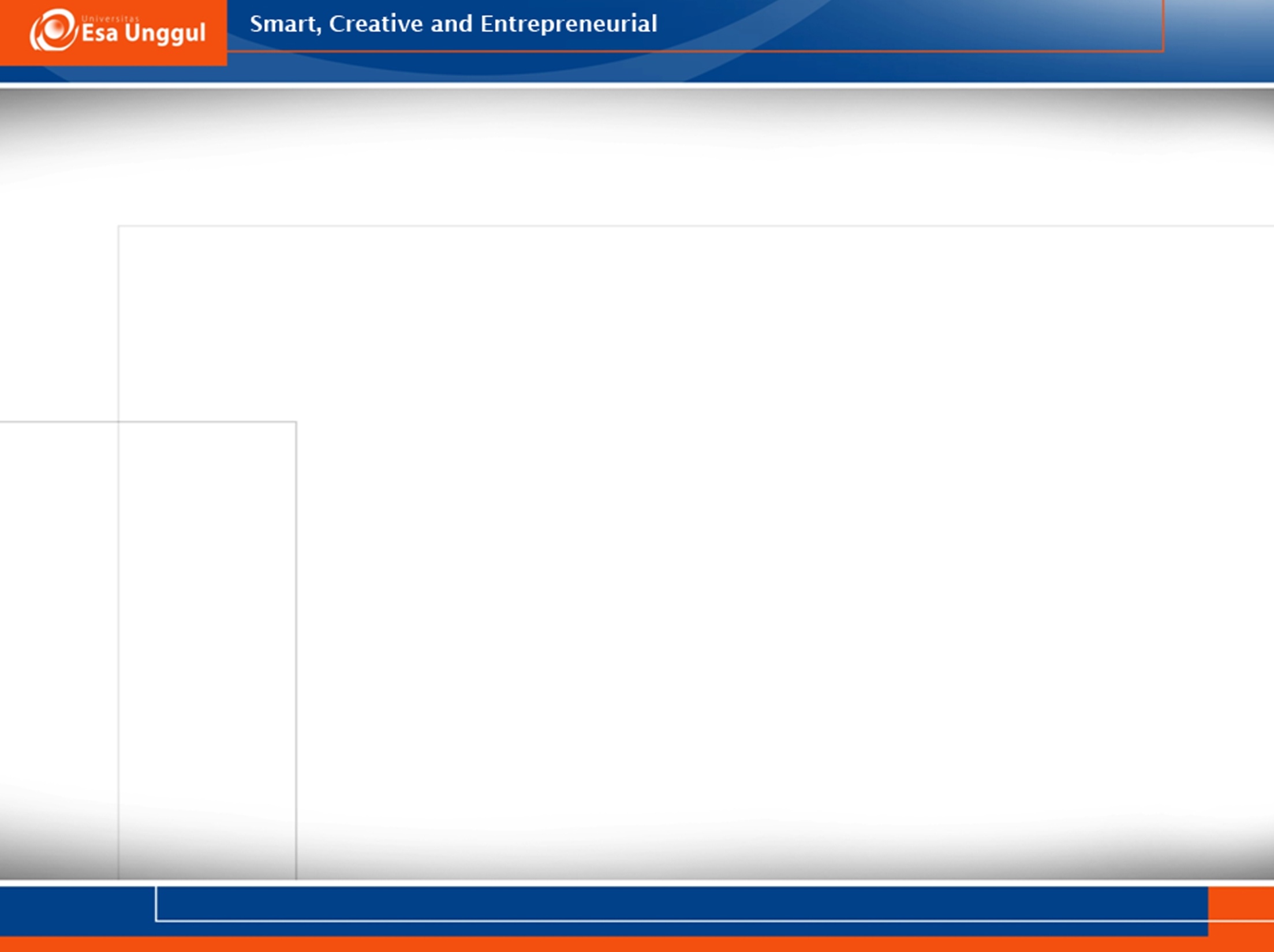 References
Azar. B.S. (2012). Understanding and Using English Grammar, 	Third Edition. New York: Pearson Education  
Seaton Anne and Y.H. Mew (2007) Basic English Grammar: 	book 1. USA: Saddleback Educational Publishing.
Seaton Anne and Y.H. Mew (2007) Basic English Grammar: 	book 2. USA: Saddleback Educational Publishing.
Swan, Michael and Catherine. W. (2011). Oxford English 	Grammar Course: Intermediate. UK:OUP.
Ward, Cristopher. (2003). Have Teachers Ever Changed Their 	Attitude to Grammar. Singapore: SEAMEO Regional 	Language Center.